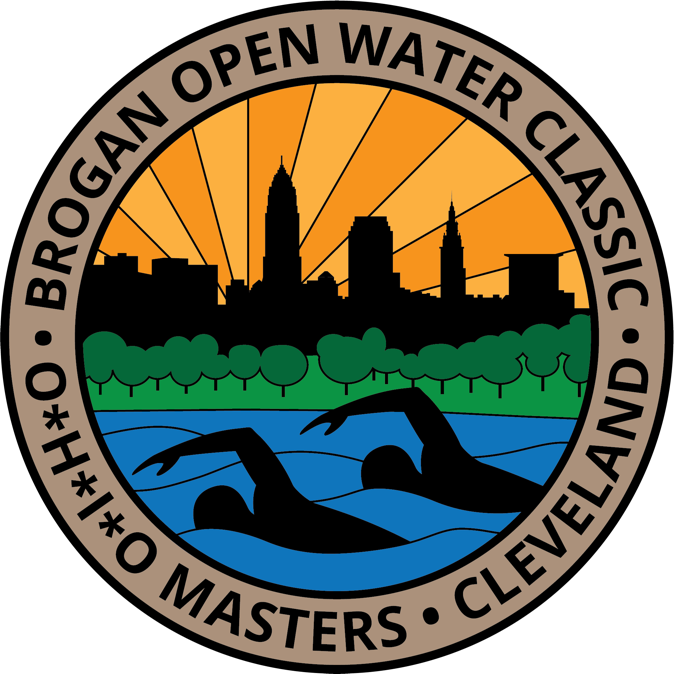 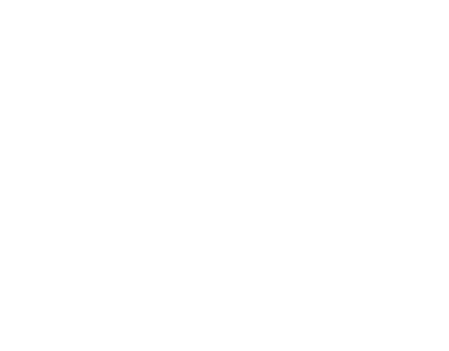 Brogan Open Water Classic
2020
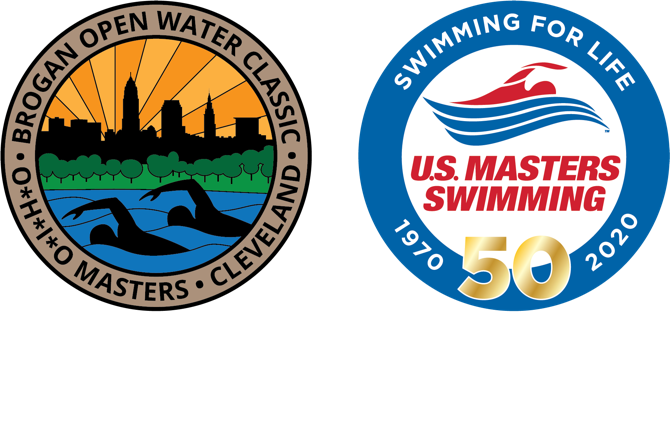 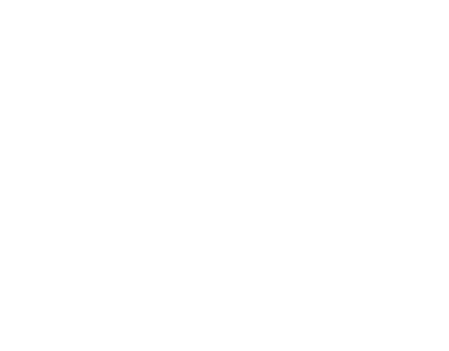 Brogan Open Water Classic
2020
USMS Middle-Distance Open Water National Championship
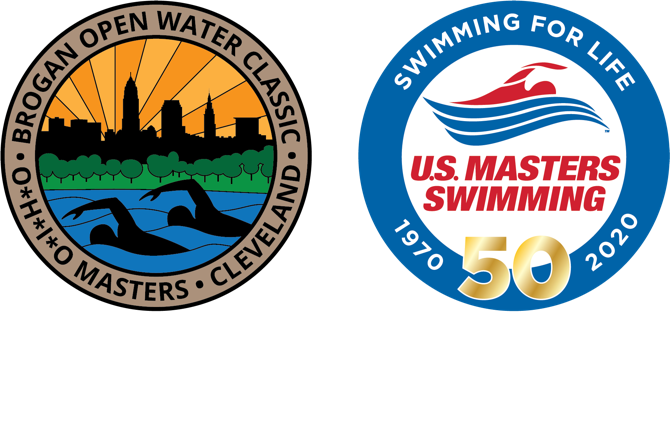 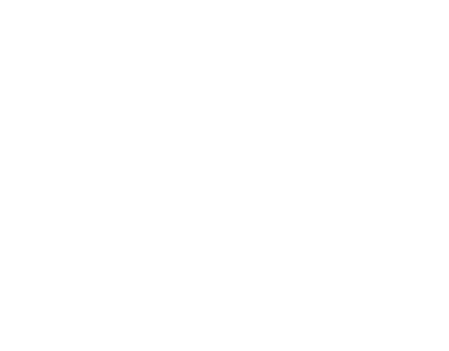 Brogan Open Water Classic
2020
USMS Middle-Distance Open Water National Championship
Host Hotel
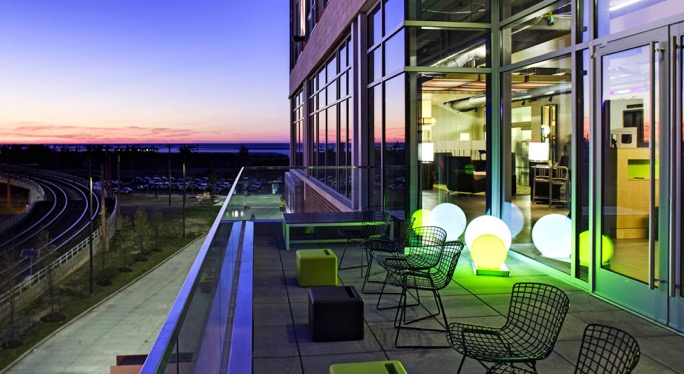 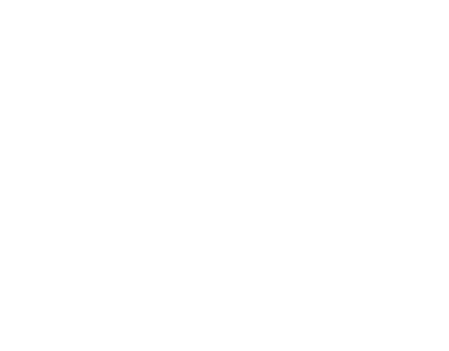 Brogan Open Water Classic
2020
USMS Middle-Distance Open Water National Championship
Host Hotel
Friday Evening Social
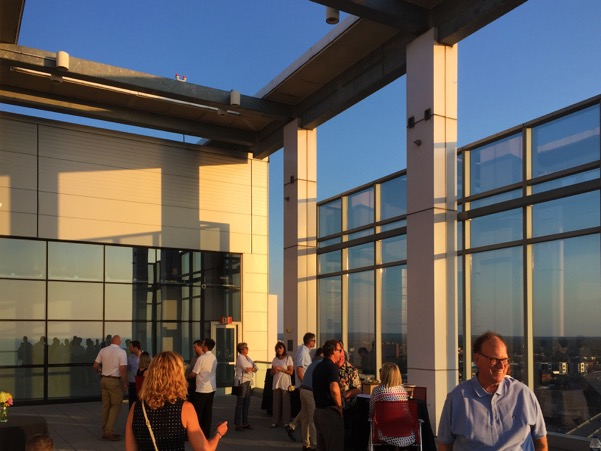 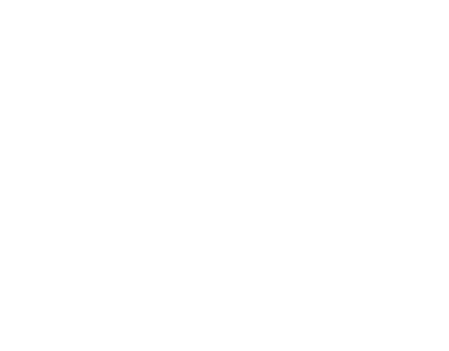 Brogan Open Water Classic
2020
USMS Middle-Distance Open Water National Championship
Host Hotel
Friday Evening Social
Open Water Clinic
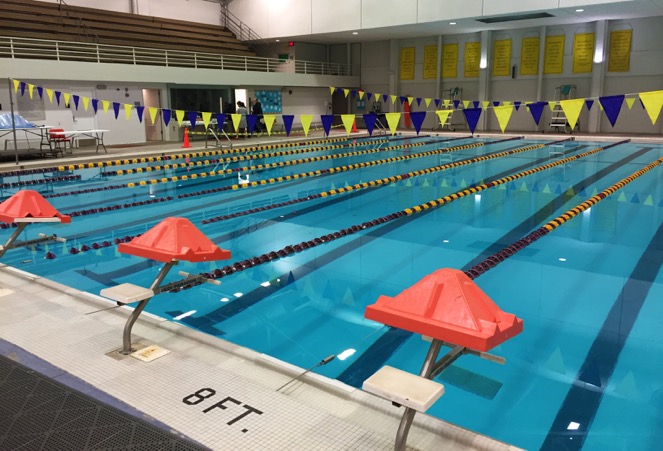 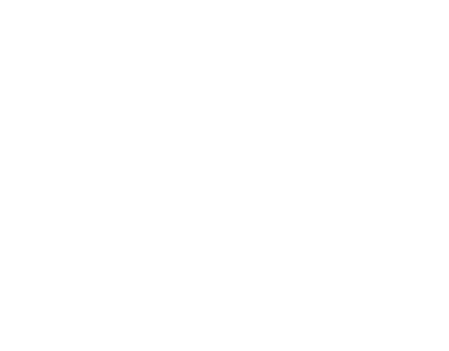 Brogan Open Water Classic
2020
USMS Middle-Distance Open Water National Championship
Host Hotel
Friday Evening Social
Open Water Clinic
1-mile and 2-mile Races
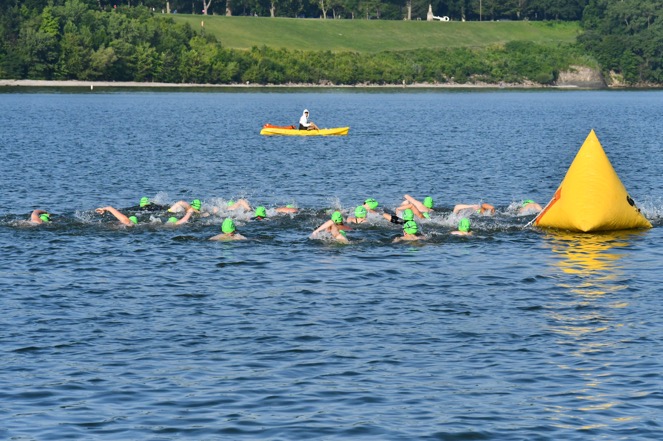 Photo by Patrick Wilson
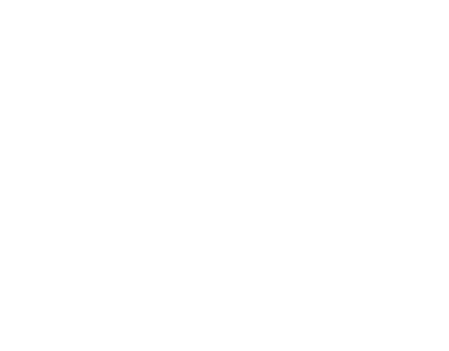 Brogan Open Water Classic
2020
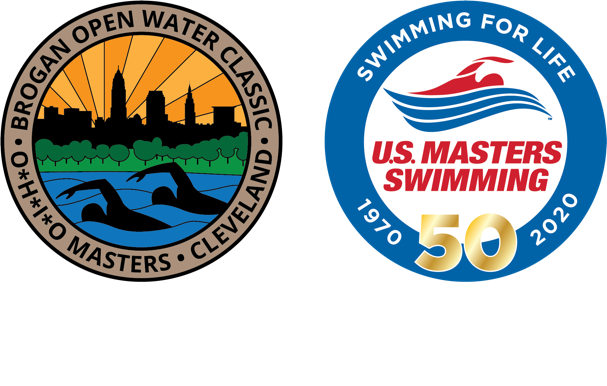 Entries opened February 1
63 entries by May 4
Cleveland MetroParks cancelled all events
All entries refunded = $363
Permit applied to 2021
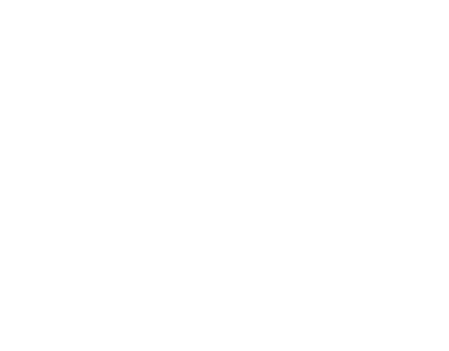 Brogan Open Water Classic
2021
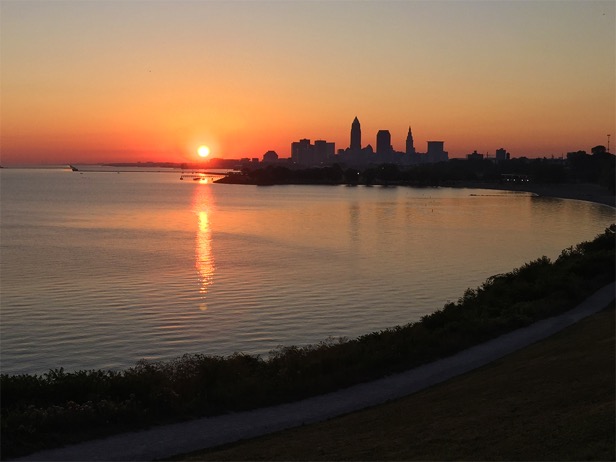 July 17 at Edgewater
Half-mile, 1-mile and 2-mile races
89 entries as of June 4
Price increases June 16
Received $809 fromUSMS Great Lakes Zone
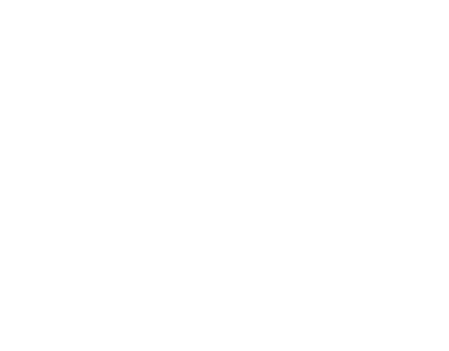 Brogan Open Water Classic
2021
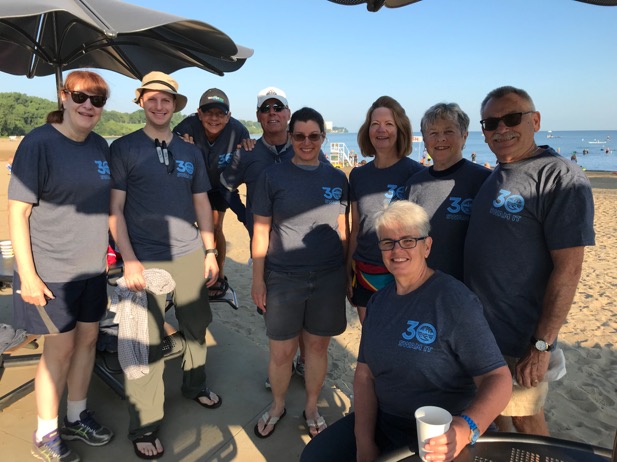 We still need lots of volunteers!
Go to “Volunteers” atohiomasters.com/brogan-owc to sign up.
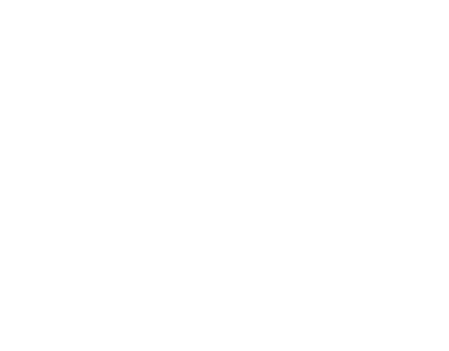 Brogan Open Water Classic
2022
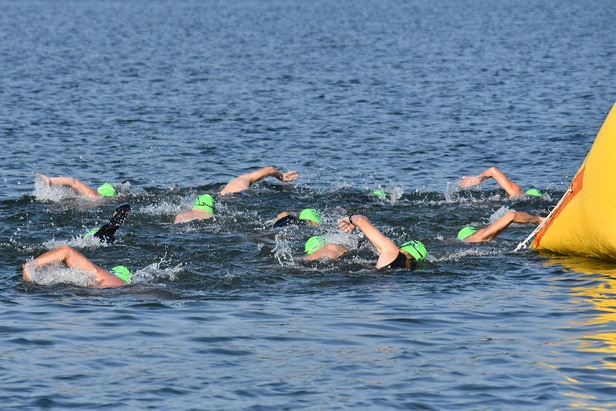 July 16 at Edgewater
USMS Sprint-DistanceOpen Water NationalChampionship
Contract has been signed and we’re ready to have a great event!
Photo by Patrick Wilson
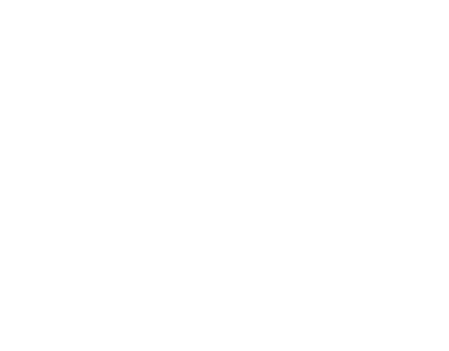 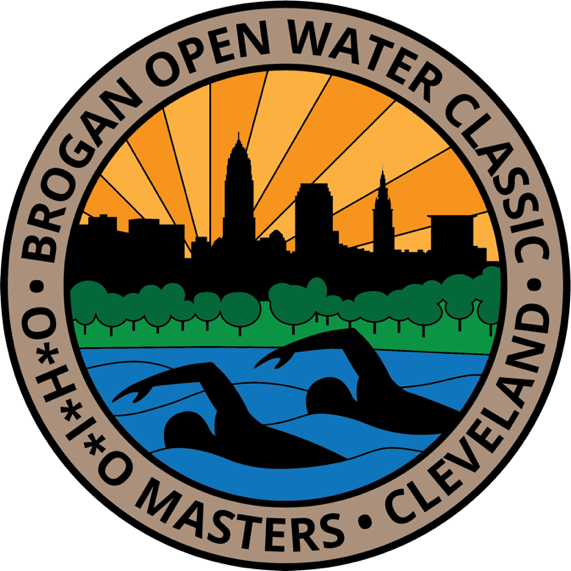 See you all on July 17!
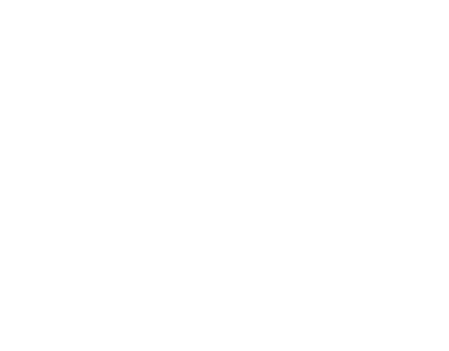